Ориентирование по плану местности. разнообразие планов.
Сташкова Елена Валерьевна
Учитель географии
МБОУ СОШ № 45
г. Мурманск
СТОРОНЫ ГОРИЗОНТА
ОСНОВНЫЕ
Север
Юг
Запад
Восток
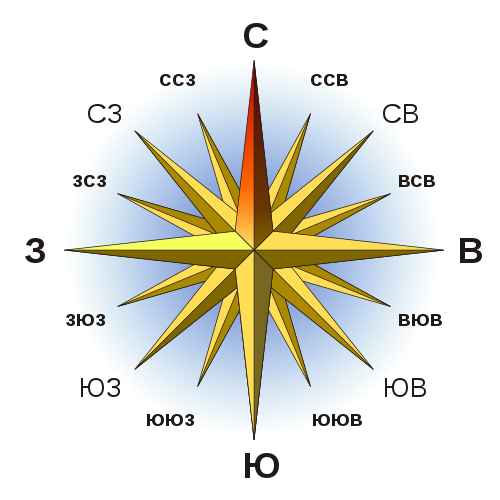 ПРОМЕЖУТОЧНЫЕ
Северо-запад
Северо-восток
Юго-запад
Юго-восток
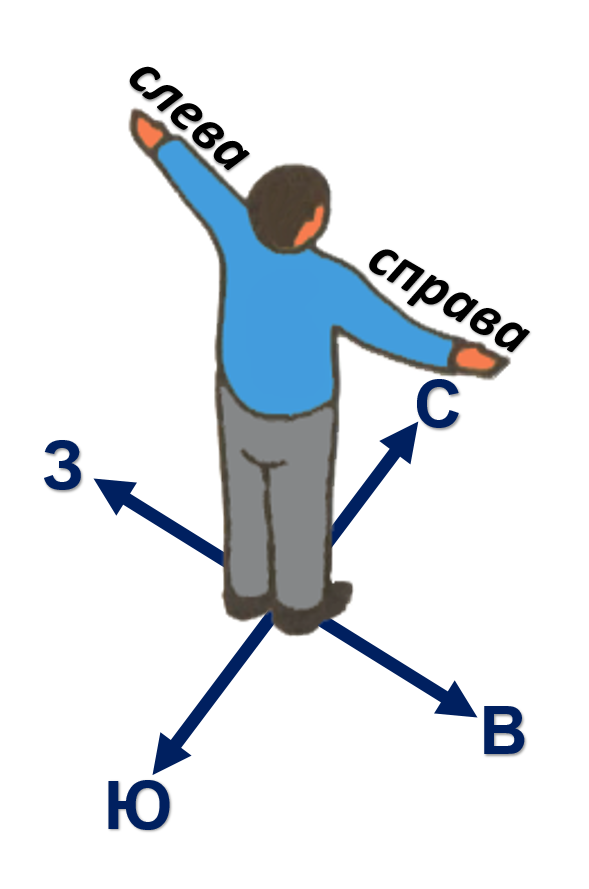 Если стать лицом к северу, то слева будет запад, справа восток, позади-юг.
Ориентирование по местным признакам
Муравейники строятся около деревьев и камней с южной стороны. Пологая сторона обращена на юг .
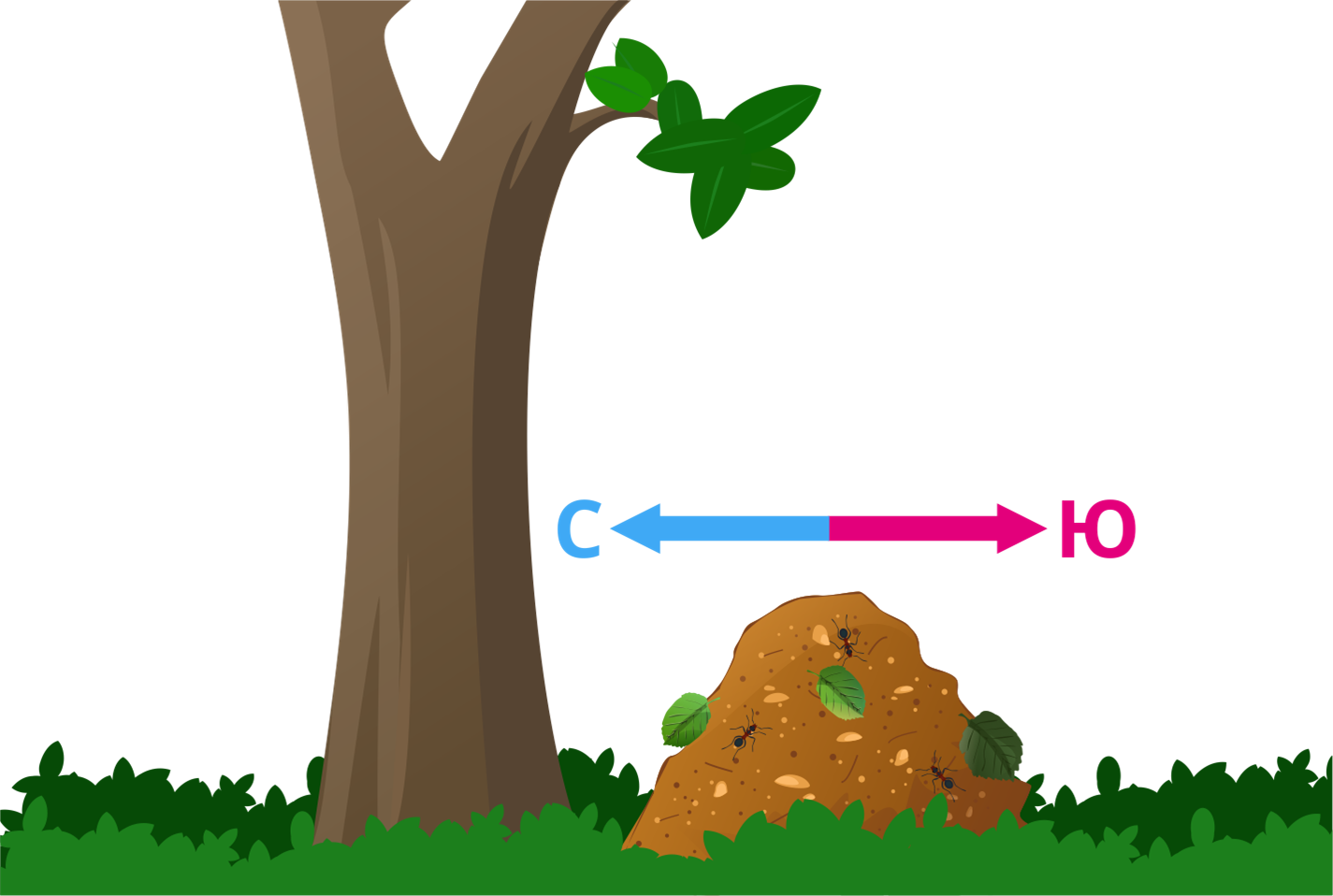 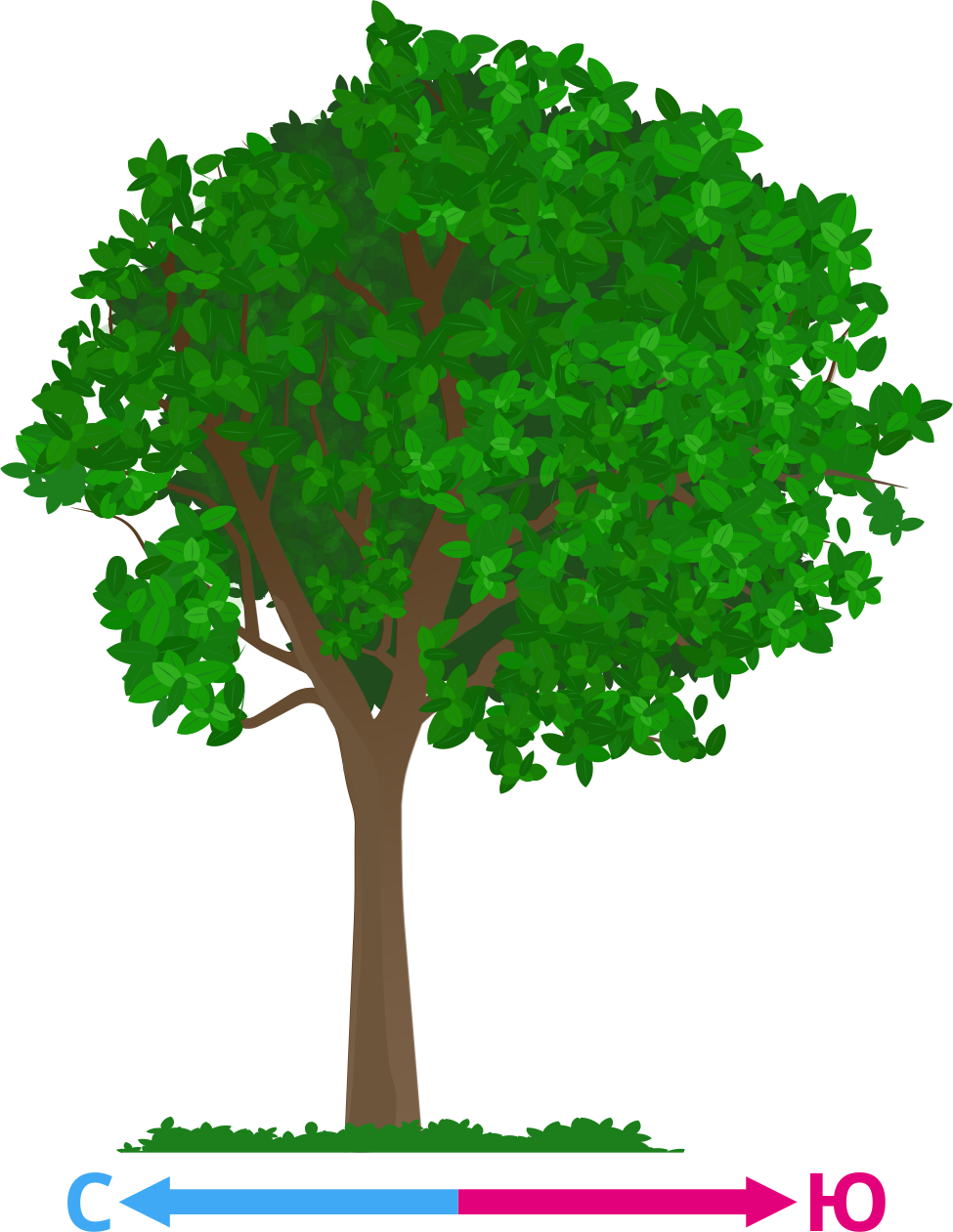 Длинные и густые ветви отдельно стоящих деревьев обращены 
на юг.
Красный (спелый) бочок фруктов и ягод обращены на юг.
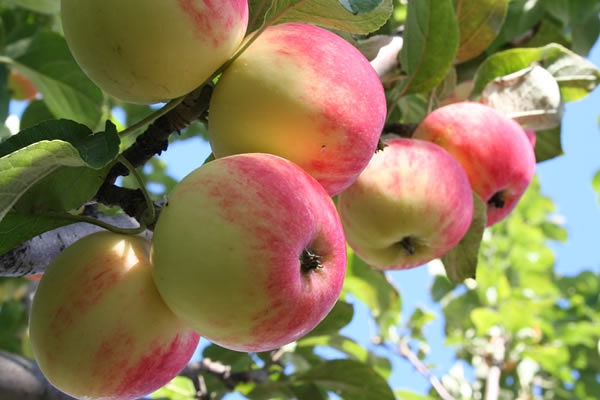 Мох на камнях, крышах и деревьях растет с северной стороны.
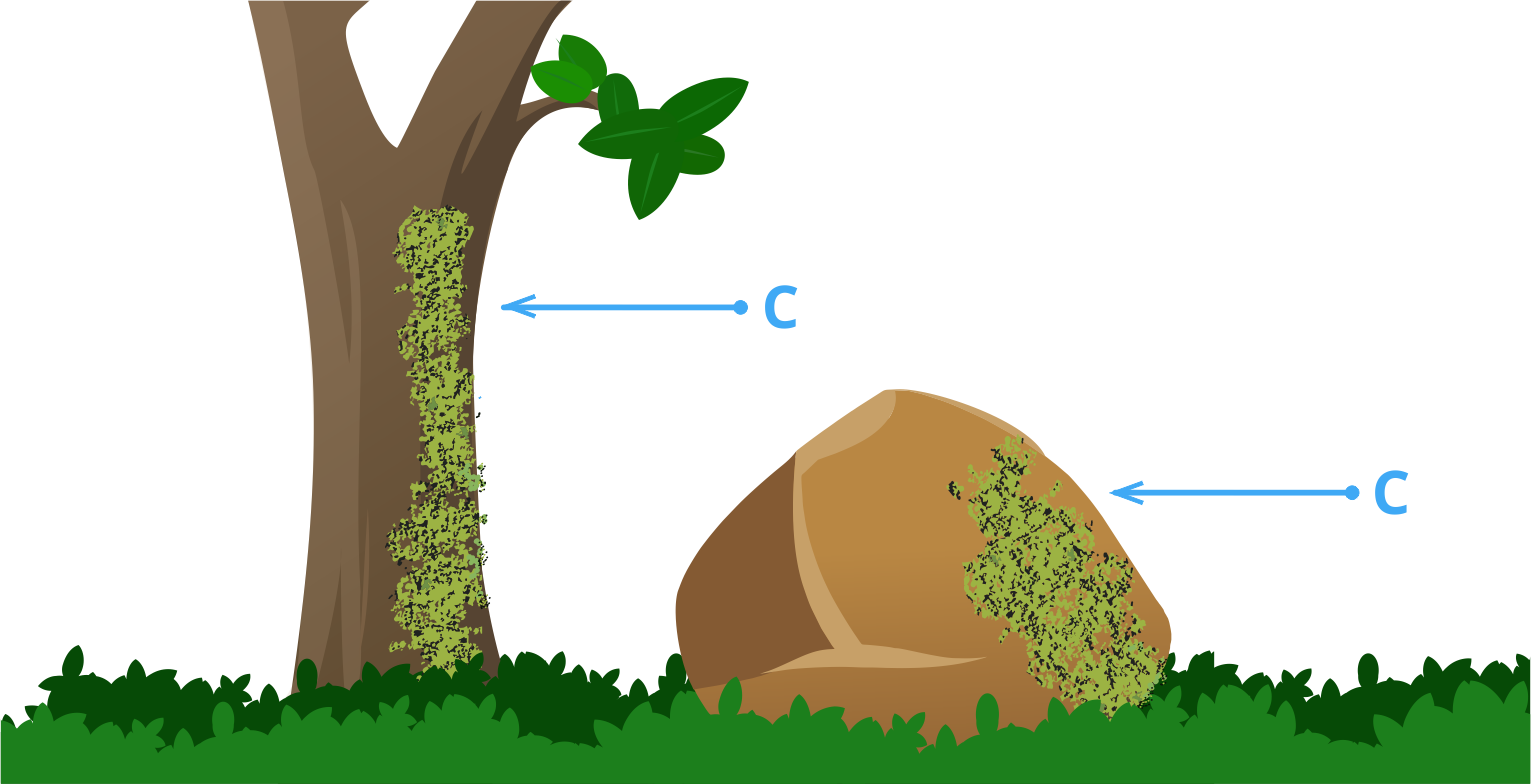 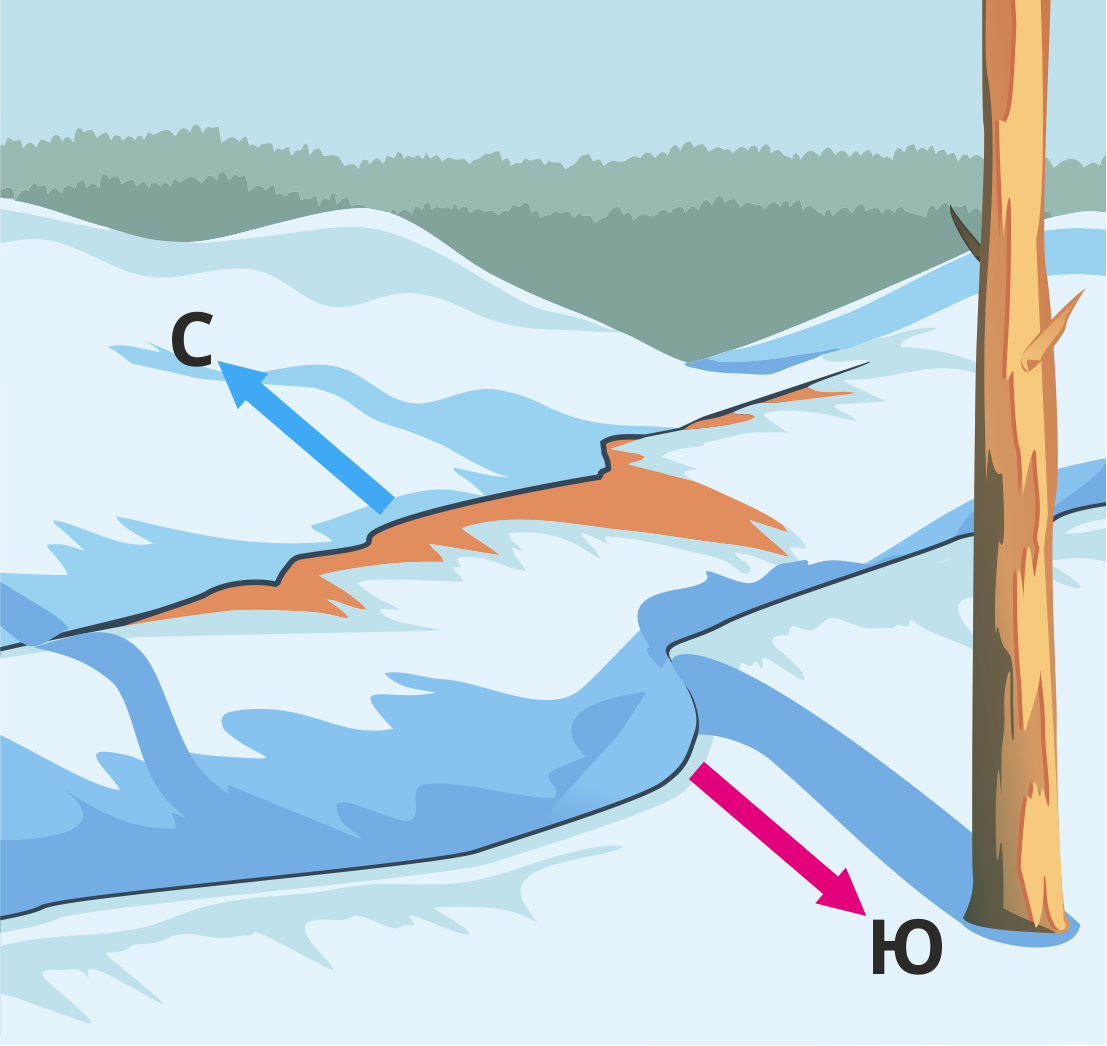 В оврагах снег быстрее тает на северном склоне
Годовые кольца деревьев вытянуты к югу.
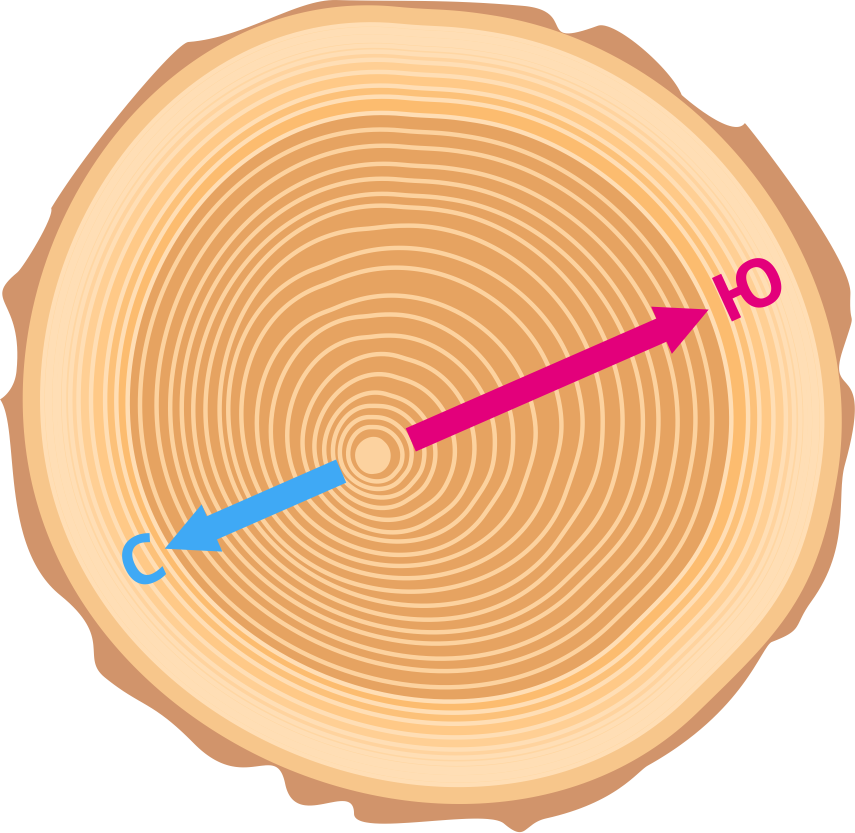 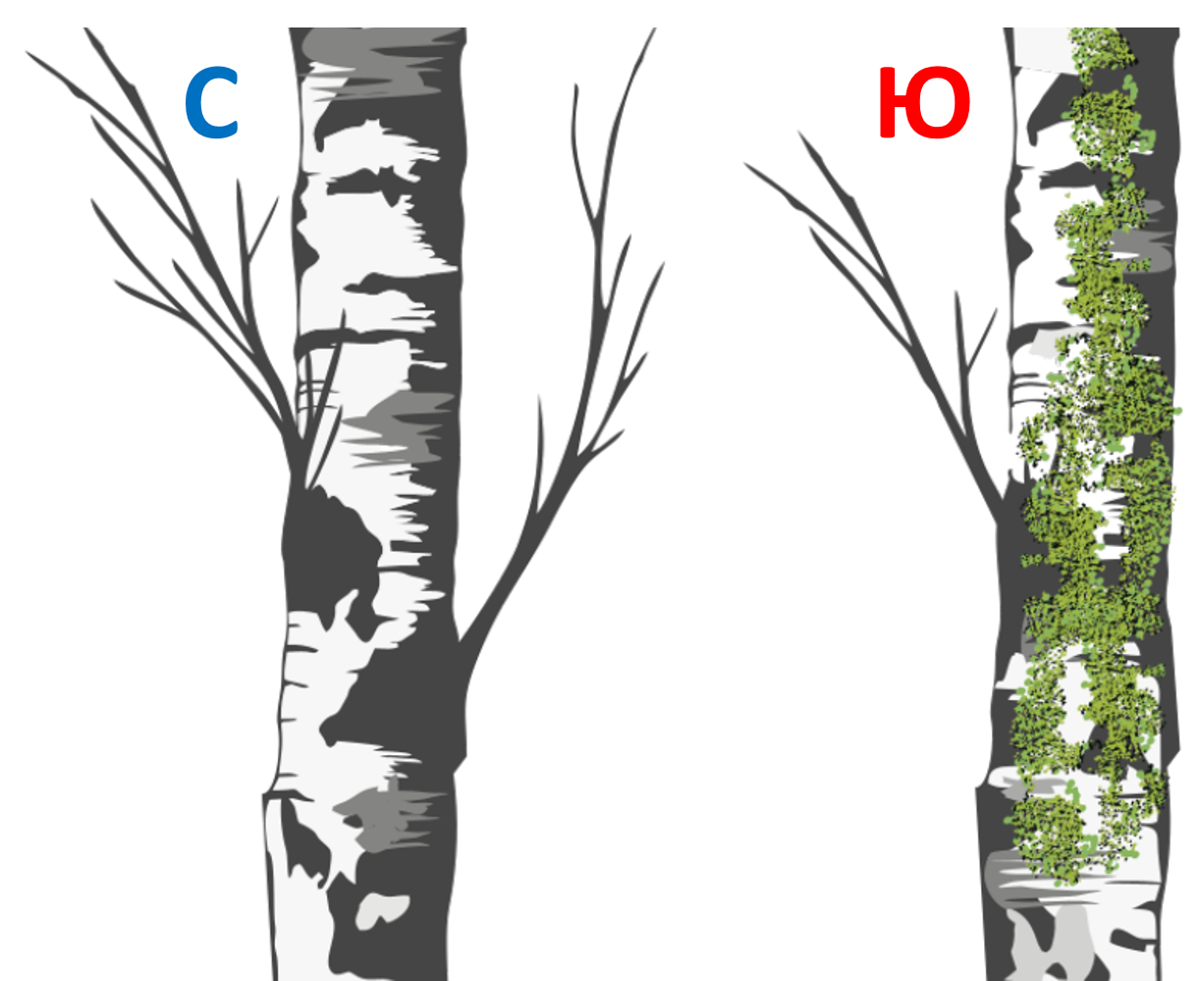 В сырую погоду на стволах деревьев, особенно сосен, 
с севера выступает темная полоска.
Лесные просеки вырубают по линиям «север-юг» и «восток-запад». На пересечении просек устанавливаются столбы. На каждом столбе в верхней части стоят цифры, ребро между двумя гранями с наименьшими цифрами показывает 
направление на север.
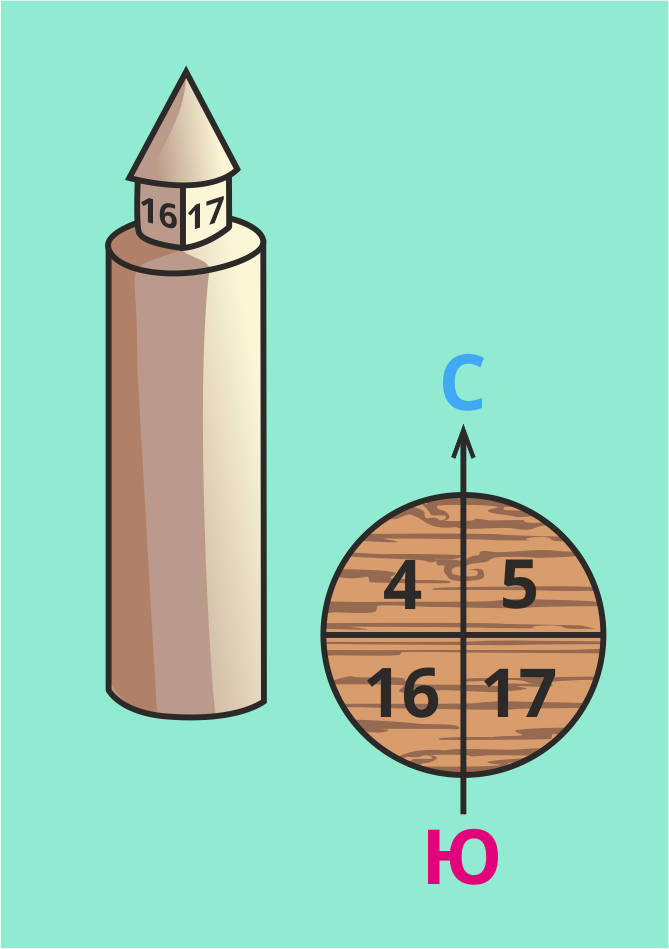 Разнообразие планов и области их применения
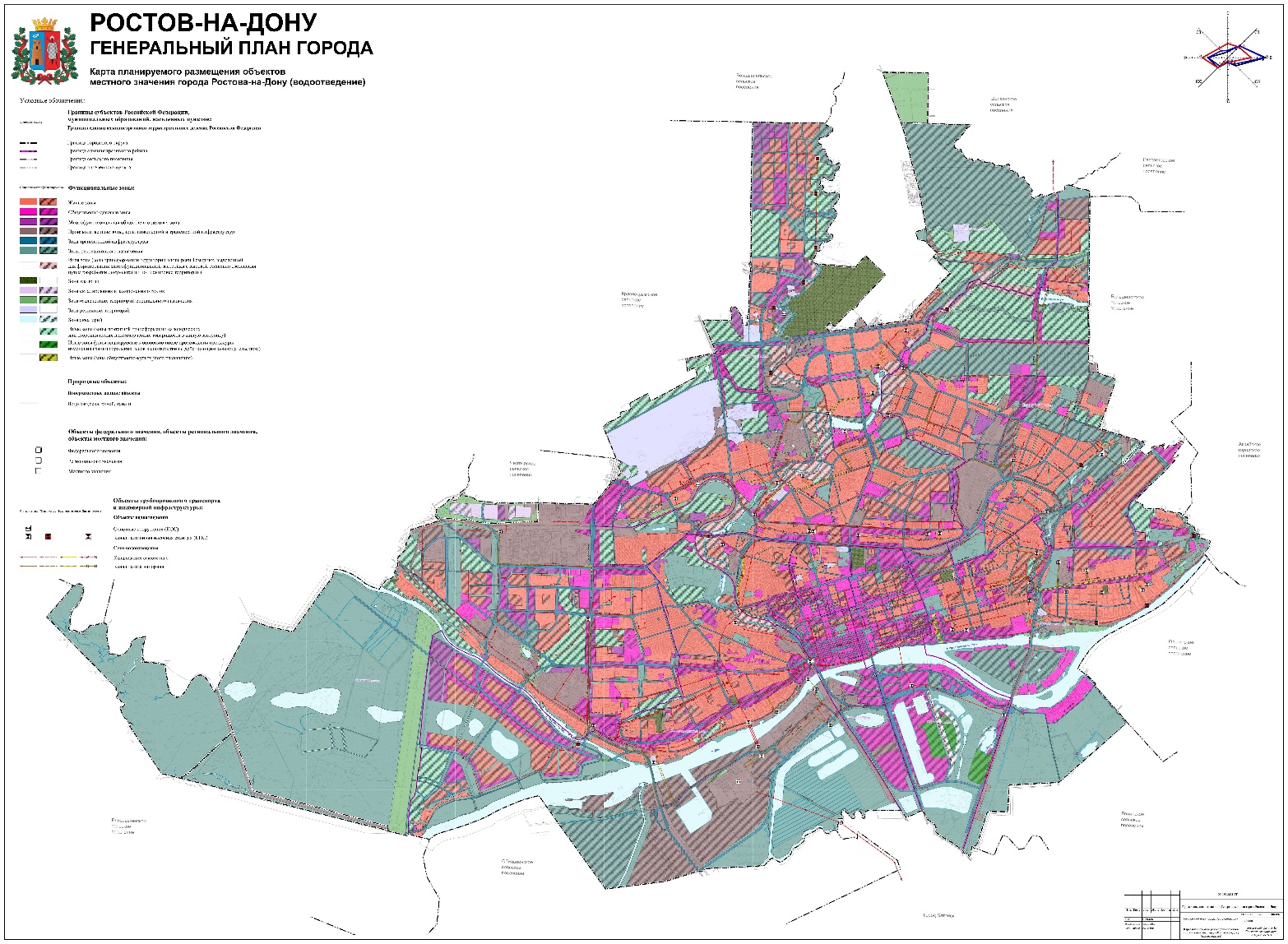 ПЛАН ГОРОДА  - используют ландшафтные дизайнеры, строители (благоустройство городской среды, садово-парковое строительство, озеленение, экология природной среды).
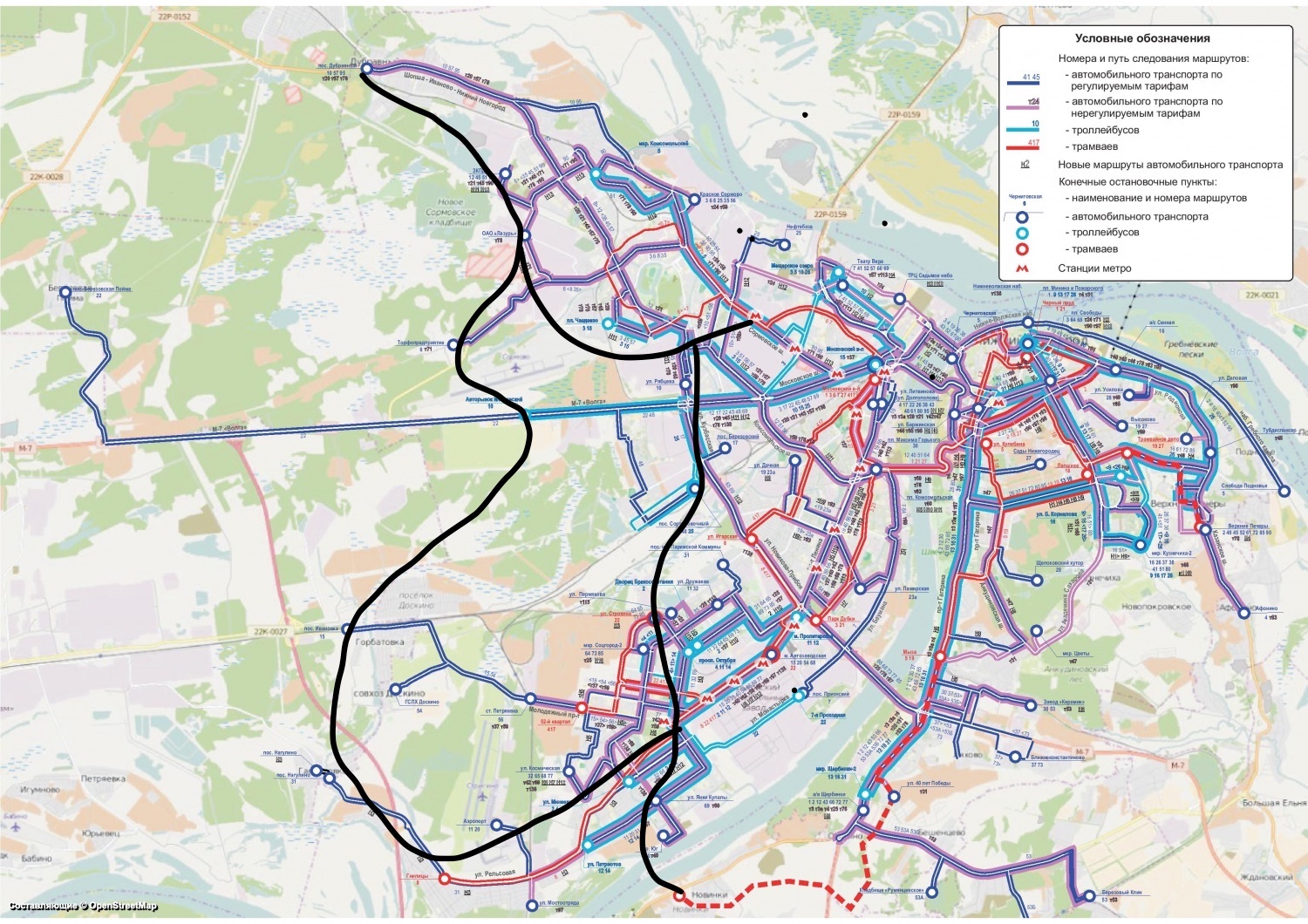 ТРАНСПОРТНАЯ КАРТА – предназначена для проезда пассажиров транспортом общего пользования, оснащены оборудованием для оплаты проезда.
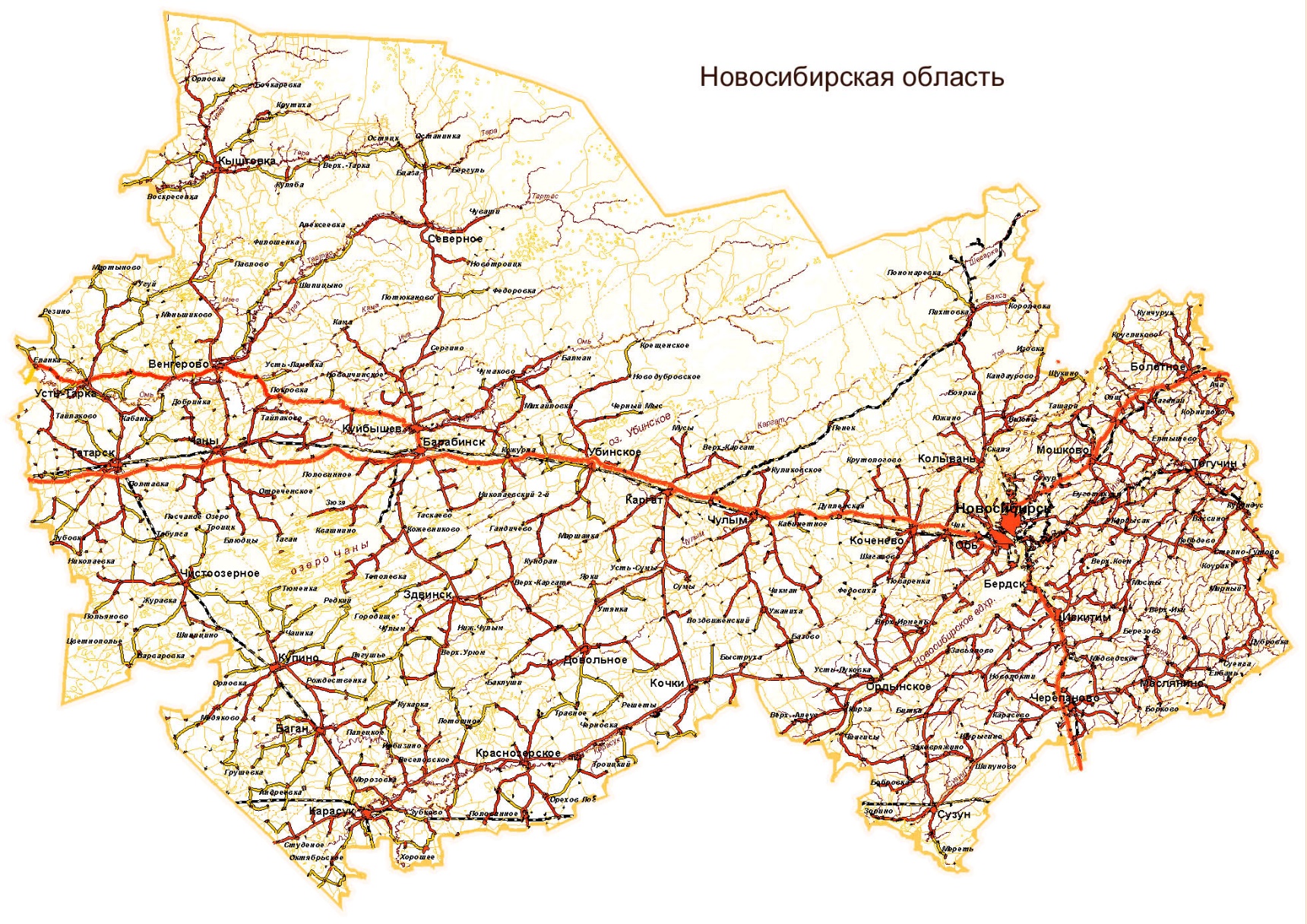 АВТОМОБИЛЬНАЯ КАРТА – для автомобилистов (на карте указываются номера дорог, расстояния между объектами, населенными пунктами).
ВОЕННЫЕ И ИСТОРИЧЕСКИЕ КАРТЫ – на картах изображены ход и результаты сражений, по историческим планам, летописям, археологическим картам можно определить этапы развития различных регионов, стран и тд.
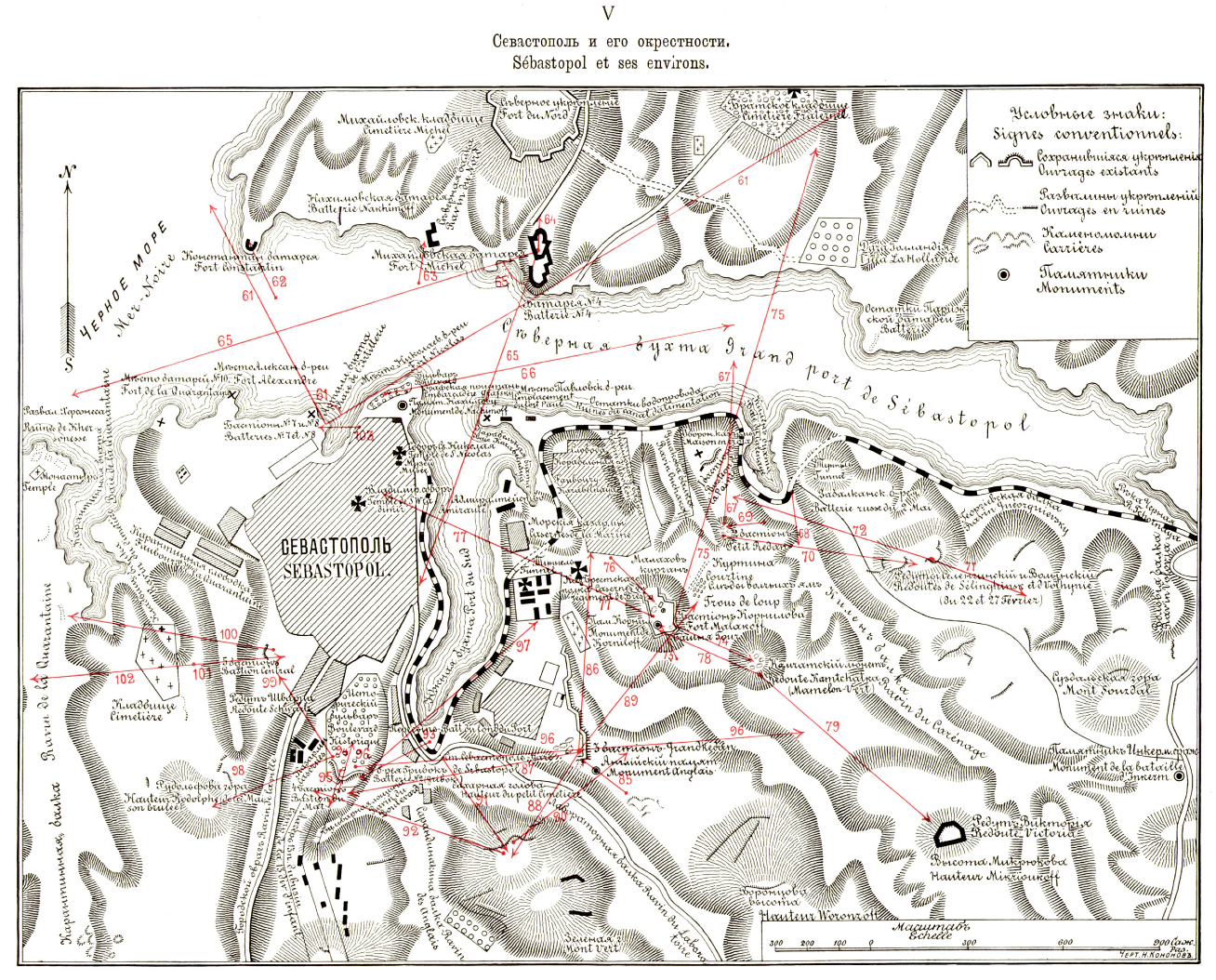 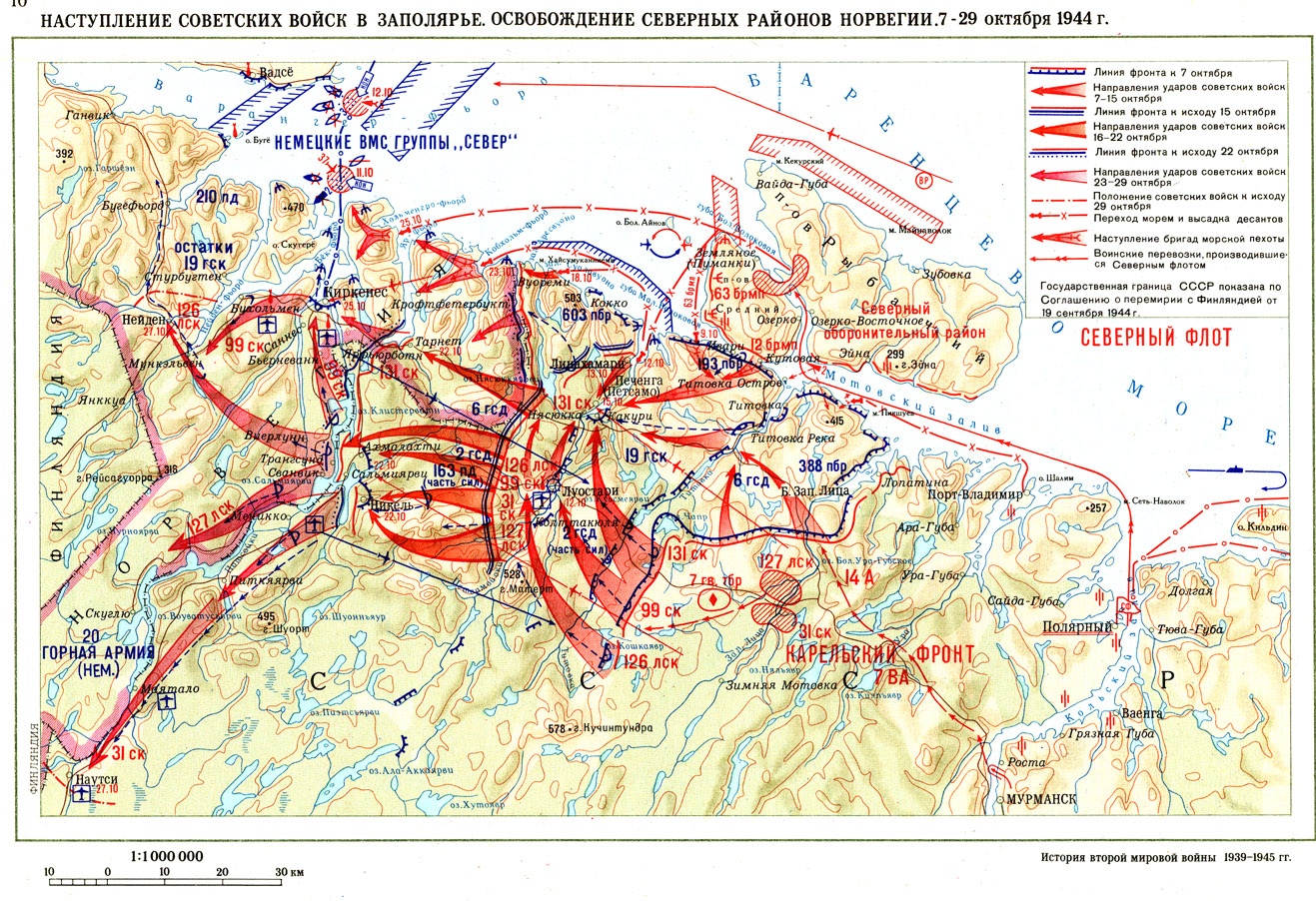 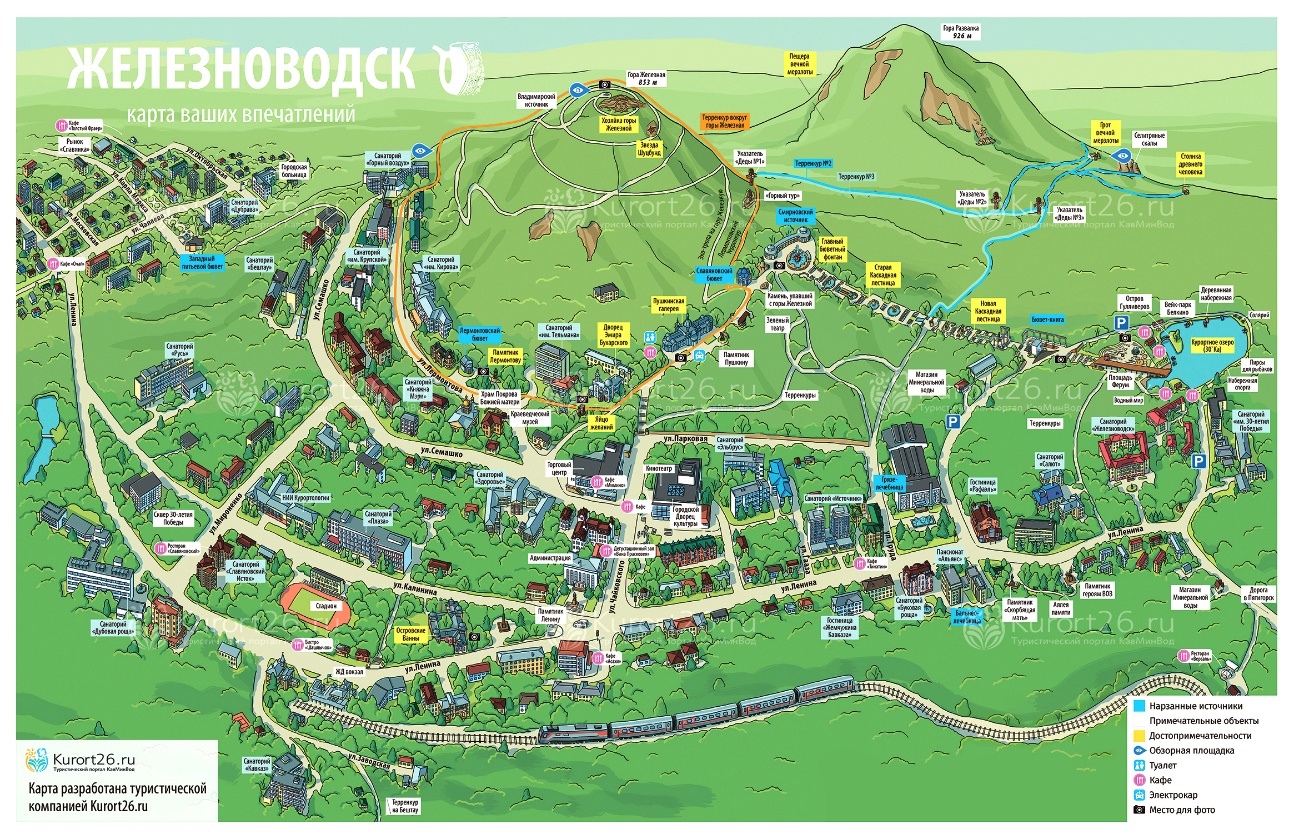 ТУРИСТИЧЕСКИЕ КАРТЫ – предназначены для туристов.
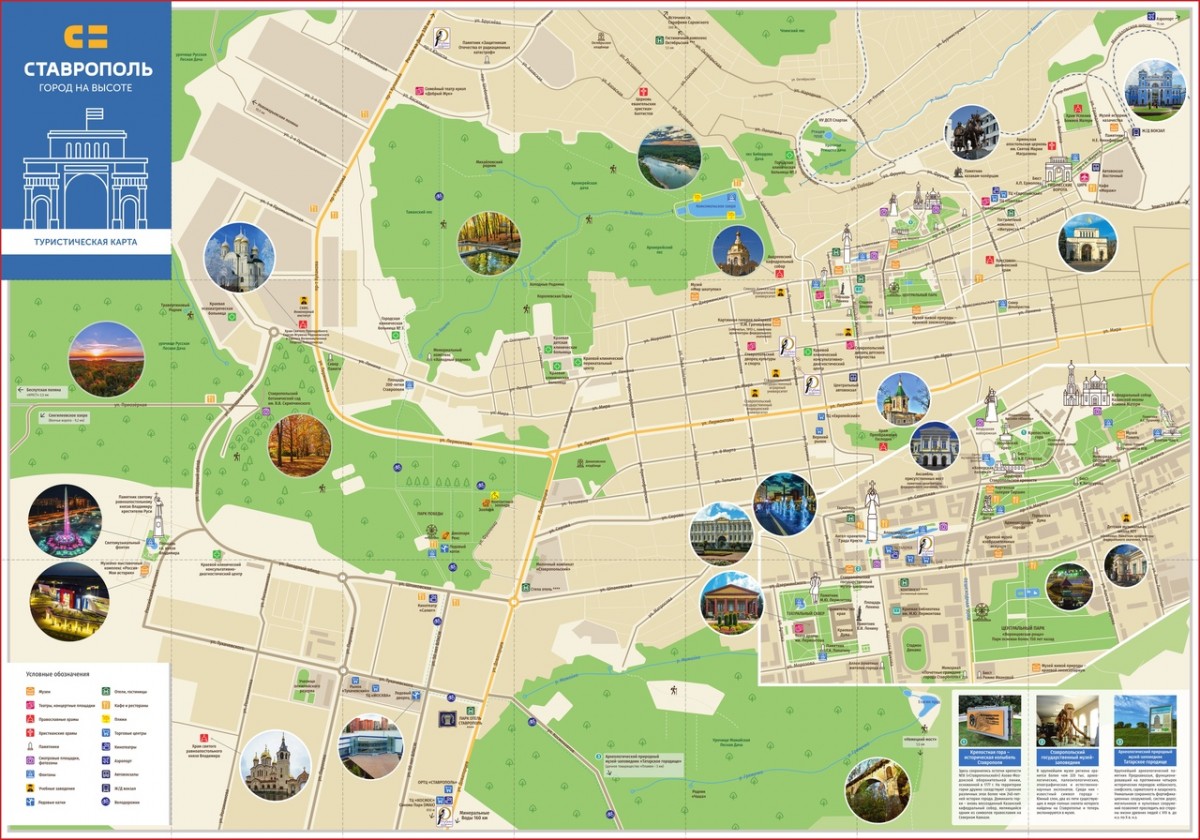 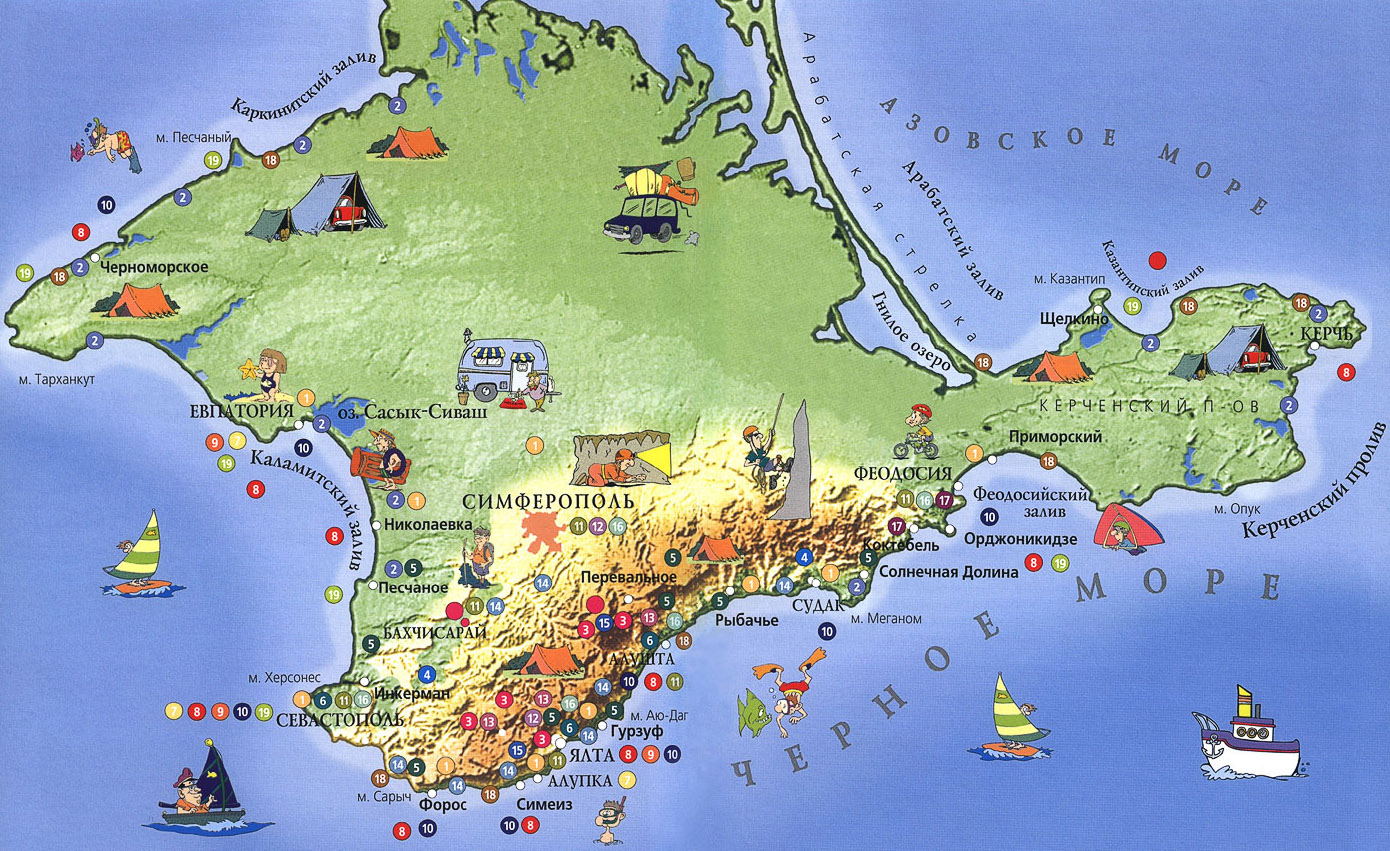 Домашнее задание
Выучить записи в тетради.